Desert-based calibration of co-located geostationary visible sensors using a daily exoatmospheric radiance model (DERM)
Raj Bhatt, Dave Doelling, Ben Scarino, Arun Gopalan, Conor Haney
2013 GSICS Annual Meeting
Williamsburg, VA 23185
March 4-8, 2013
Introduction and Motivation
Multiple geostationary satellite data play important role in studying long-term global climate change.
GEO imagers lack onboard calibration; requires vicarious approach.
For the CERES project, current GEO sensors are directly calibrated against MODIS radiances using ray-matching.
Need a technique to calibrate all historical (pre-MODIS timeframe) and current GEO sensors on a consistent radiometric scale.
DERM Concept and Methodology
This approach uses a pseudo-invariant calibration site (PICS) to transfer calibration from a reference GEO sensor to a target co-located GEO sensor.
The reference GEO sensor calibration is obtained from its inter-calibration (ray-matching) with a matching Aqua MODIS band.
The similar daily imaging schedules of the reference GEO provides consistent solar and azimuth angular conditions on a particular day of year.
Multiple years of consistent-time daily TOA radiances observed from the reference GEO over the PICS are used to construct a daily-exoatmospheric radiance model (DERM).
Near local noon-time data is chosen for maximum SNR. 
Since the daily angular conditions are repeated annually for any historical or successive co-located GEO, the reference GEO DERM is used to predict the TOA radiance of the co-located target GEO, and calibrate it.
Derivation of DERM
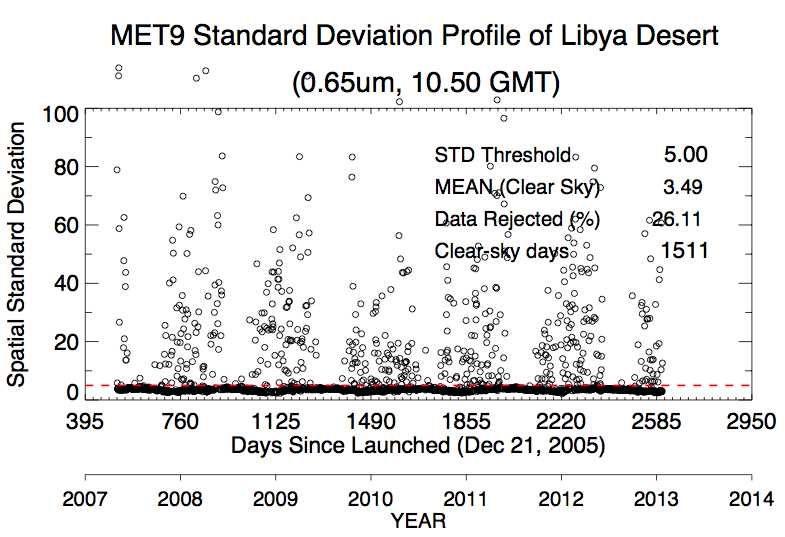 Libya-4 DERM
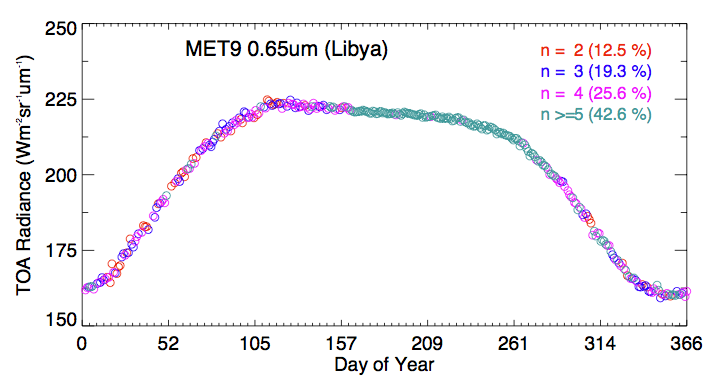 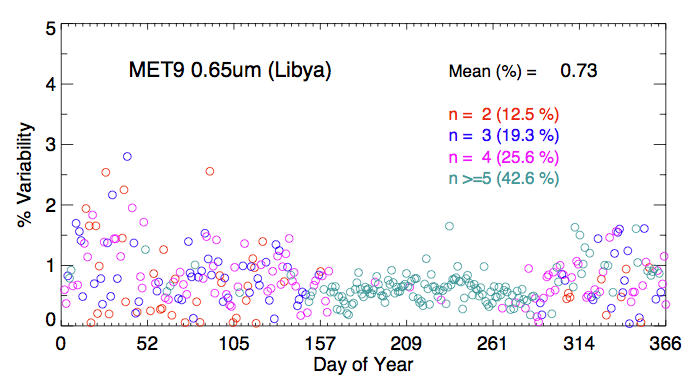 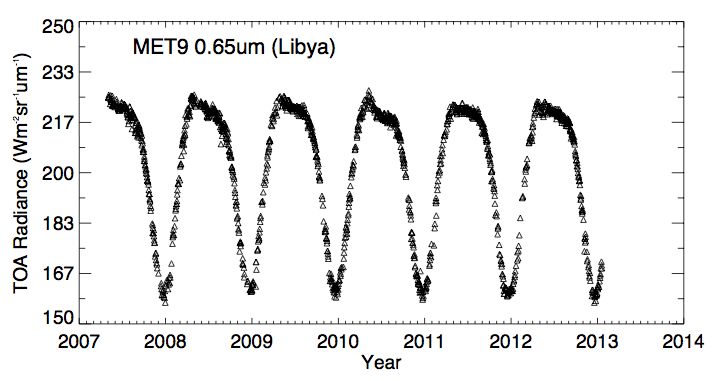 Clear-sky scenes are identified using a spatial standard deviation threshold.
 The MET-9 daily TOA radiance in the 0.65um channel has a consistent repeating
  cycle every year with an inter-annual variability of 0.73%.
Transferring calibration to MET-8 from MET-9 DERM
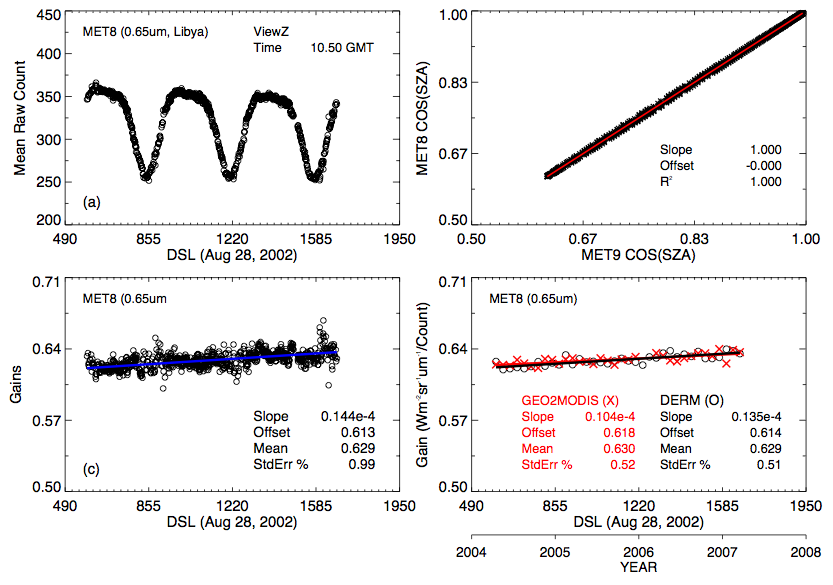 The MET-8 gain trends obtained from the DERM and ray-matching approaches show excellent agreement.
Transferring calibration to GOES-10 using GOES-11 Sonora DERM
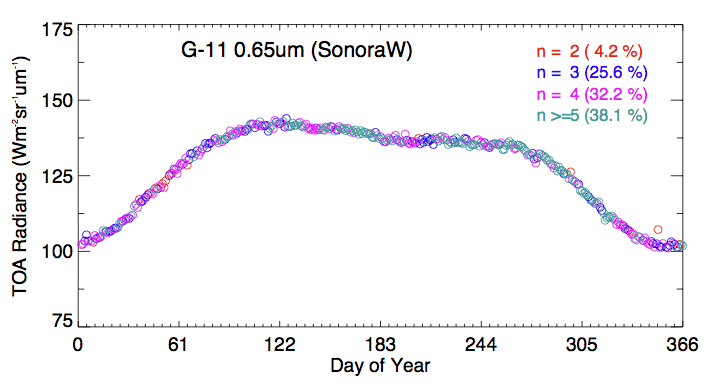 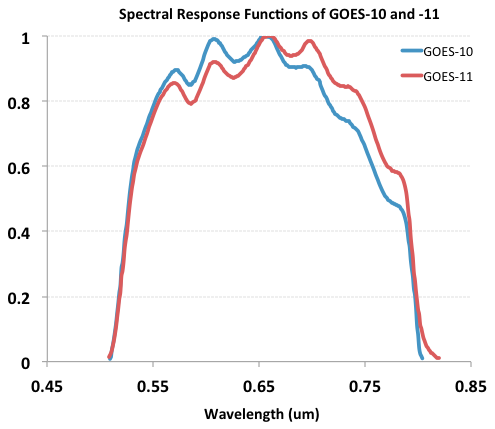 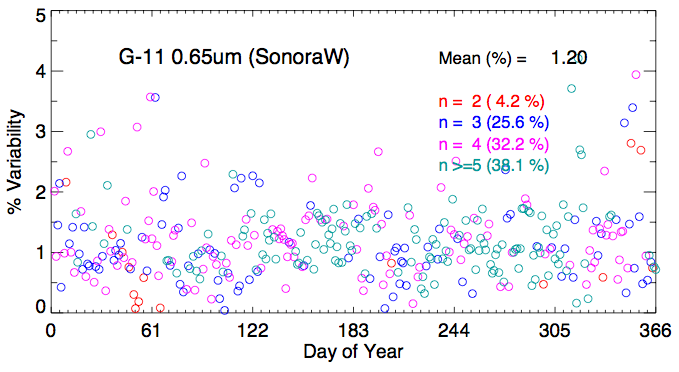 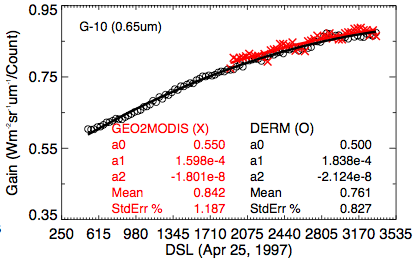 GOES-10 gains derived from the GOES-11 DERM and Aqua ray-matching are consistent within 1% during the overlapping timeframe.
Spectral band difference effects
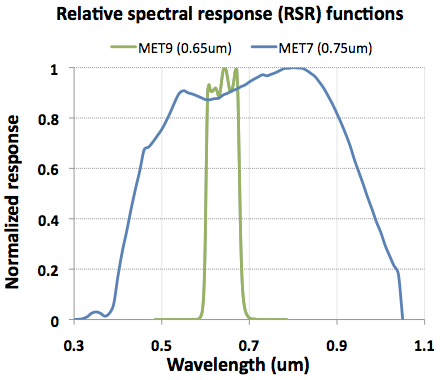 Spectral correction factors are required while applying the DERM approach between sensors with different SRFs.
Correction factors are scene-dependent, and can be derived from the knowledge of the spectral signature of the target.
High-resolution reflected solar spectra measured by SCIAMACHY over the PICS are to derive the spectral band adjustment factors.
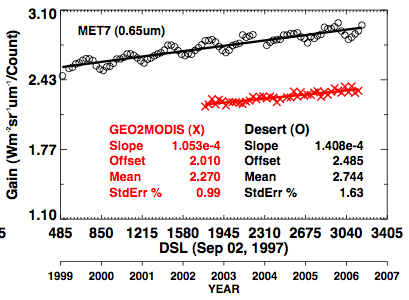 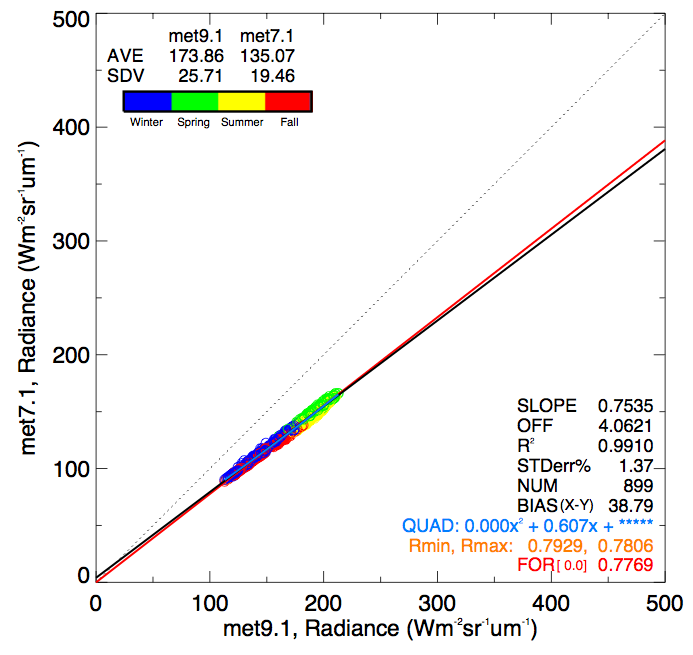 Without SBAF
Summary
The DERM approach uses the consistent, repeating cycle of the PICS daily TOA radiance every year to inter-calibrate co-located GEO sensors.
This approach eliminates the need of PICS BRDF.
The DERM results are consistent with GEO-to-MODIS ray-matching outputs.
The DERM approach has the potential to calibrate historical, current, and future co-located GEO sensors to the same calibration reference (MODIS).
The DERM uncertainty is case dependent:
Sources: temporal stability of the PICS, inter-annual variability in the TOA radiance, SBAF, uncertainty in the SRFs
Backup slides
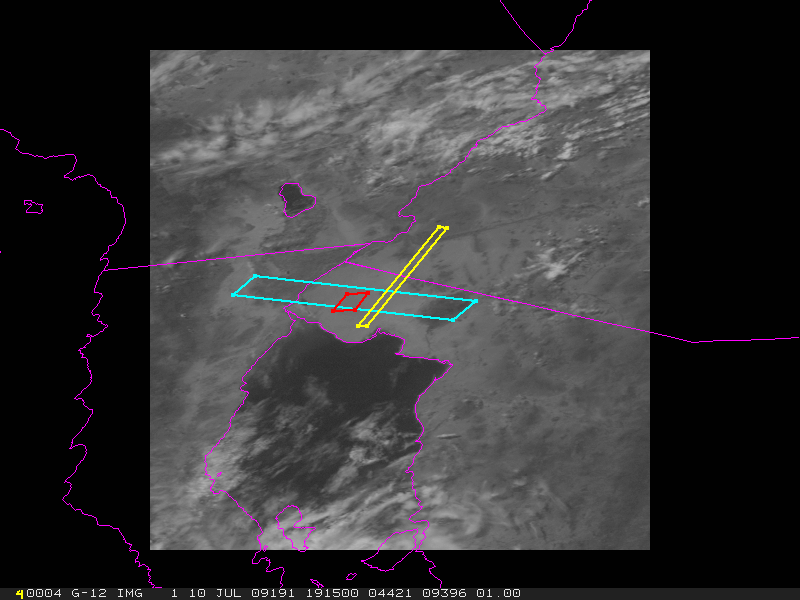 SCIAMACHY
ROI
Hyperion
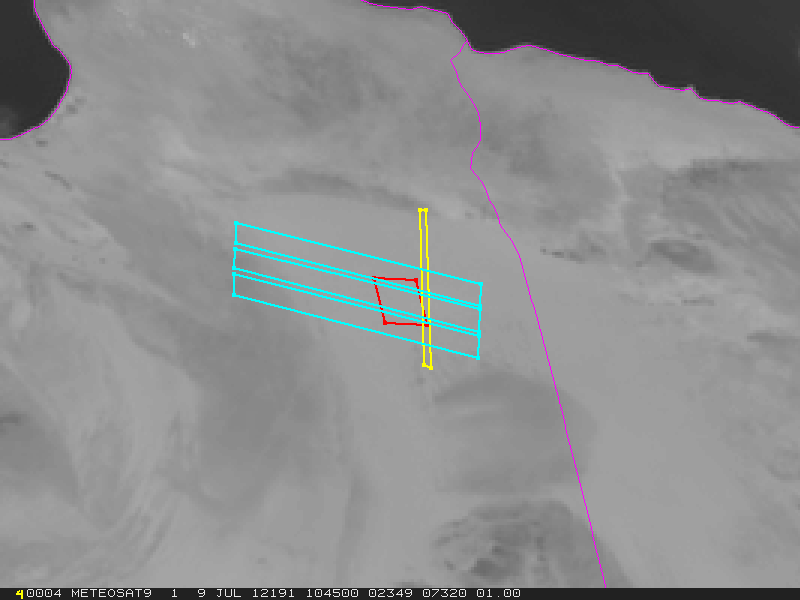